5. maggio 2017
Segmenti di domanda nel mercato delle superfici di vendita:Schema
Fonte: Fahrländer Partner & CSL Immobilien.
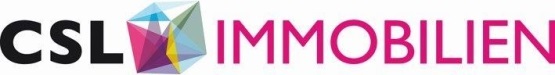 Mercato delle superfici di vendita: Dimensioni
alto
Redditività delle superfici
Alta disponibilità di spostamento
basso
Bassa disponibilità di spostamento
Acquisto pianificatoClienti abituali Acquisto a stazione
ShoppingClienti occasionaliCollegamento degli  acquisti
Motivazione del consumo
Tipo di azienda
Fonte: Fahrländer Partner & CSL Immobilien.
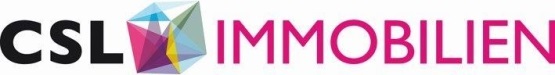 Mercato delle superfici di vendita : segmenti di domanda
Alta disponibilità di spostamento
8
9
5
7
Bassa disponibilità di spostamento
6
4
2
1
3
Acquisto pianificatoClienti abituali Acquisto a stazione
ShoppingClienti occasionaliCollegamento degli  acquisti
Motivazione del consumo
1 Venditori di servizi	                4 Negozi specializzati	                  7 Centri dello shopping filializzati 
2 Distributori di servizi agli automobilisti    5 Generalisti localizzati 	                  8 Mercati di branca
3 Distributori locali	                6 Centri dello shopping tradizionale 	9 Grandi magazzini
Tipo di azienda
Fonte: Fahrländer Partner & CSL Immobilien.
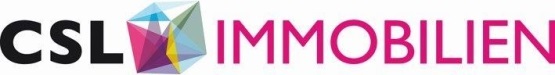 Mercato delle superfici di vendita: Segmenti di domanda
Alta disponibilità di spostamento
8
8
8
9
9
9
5
5
5
7
7
7
Bassa disponibilità di spostamento
6
6
6
4
4
4
2
2
2
1
1
1
3
3
3
Acquisto pianificatoClienti abituali Acquisto a stazione
ShoppingClienti occasionaliCollegamento degli  acquisti
Motivazione del consumo
1 Venditori di servizi	                4 Negozi specializzati	                  7 Centri dello shopping filializzati 
2 Distributori di servizi agli automobilisti                 5 Generalisti localizzati 	                  8 Mercati di branca
3 Distributori locali	                6 Centri dello shopping tradizionale 	                  9 Grandi magazzini
Tipo di azienda
Fonte: Fahrländer Partner & CSL Immobilien.
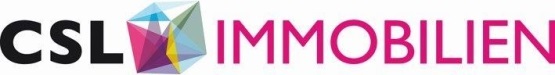 Mercato delle superfici di vendita: Segmenti di domanda
Alta disponibilità di spostamento
Alta disponibilità di spostamento
8
8
8
8
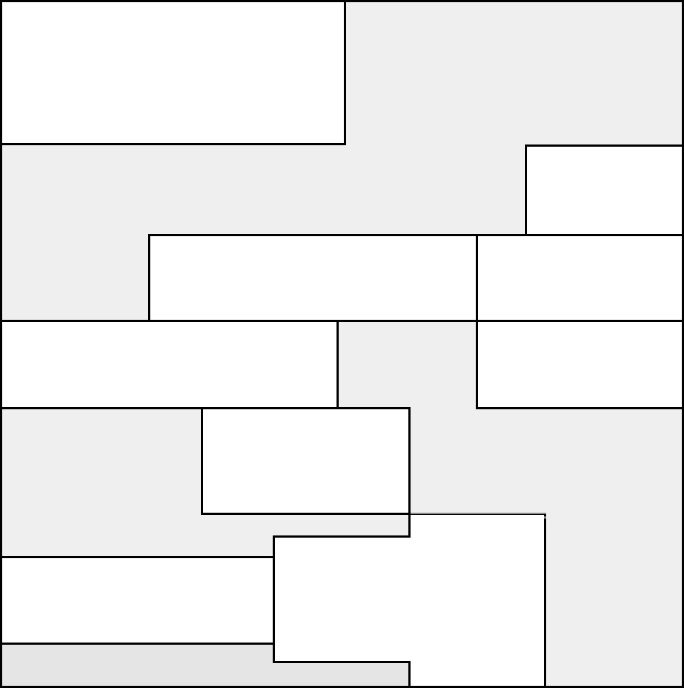 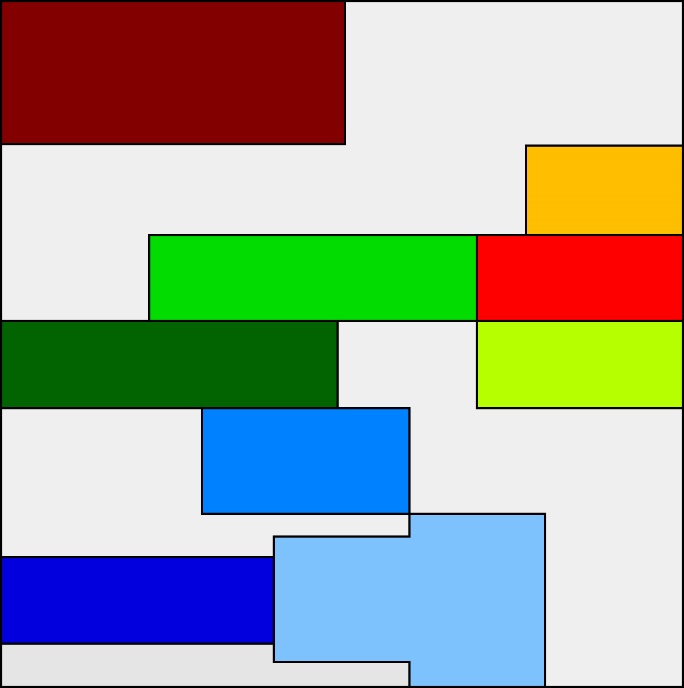 9
9
9
9
7
7
7
7
5
5
5
5
Tipo di azienda
Tipo di azienda
6
6
6
4
4
4
6
4
2
2
2
2
Bassa disponibilità di spostamento
Bassa disponibilità di spostamento
3
3
3
3
1
1
1
1
Acquisto pianificatoClienti abituali Acquisto a stazione
Acquisto pianificatoClienti abituali Acquisto a stazione
ShoppingClienti occasionaliCollegamento degli  acquisti
ShoppingClienti occasionaliCollegamento degli  acquisti
Motivazione del consumo
Motivazione del consumo
1 Venditori di servizi	                4 Negozi specializzati	                  7 Centri dello shopping filializzati 
2 Distributori di servizi agli automobilisti    5 Generalisti localizzati 	                  8 Mercati di branca
3 Distributori locali	                6 Centri dello shopping tradizionale 	9 Grandi magazzini
Fonte: Fahrländer Partner & CSL Immobilien.
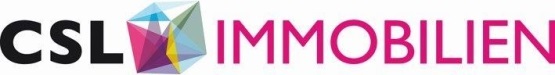